Balance of PaymentsOutputs of the Balance of Payments Division
CSO 23/2/2012
Stephen Treacy & Stephen McDonagh

Balance of Payments 
Analysis & Dissemination
What this presentation will cover
Balance of Payments (BoP) statistics – ST 
International Investment Position (IIP) and related statistics – ST
Resident holdings of foreign Portfolio Securities – ST 
International Trade in Services – SMcD
Foreign Direct Investment – SMcD
Central Statistics Office, Ireland                                                                                                                                                                        2
BoP division outputs and releases
Much of our data is produced for International Organisations; Eurostat, ECB, OECD, IMF, World Bank, UN
Monthly estimates t+6 weeks, Quarterly data t+90 days, semi-annual t+6 months, Annual data t+9 months
Main use of this data is to compile EU/Euro-Area aggregates and is generally at EU/extra-EU, Euro area/extra Euro-Area level
National publications geared towards what users have requested
National Releases contain IFSC/non-IFSC splits to help users understand what’s happening in the core economy
Revisions annually going back two years at a minimum, in conjunction with National Accounts (Financial, non-Financial, Sector Accounts)
Revisions include corrections, annual data and new data sources
Central Statistics Office, Ireland                                                                                                                                                                        3
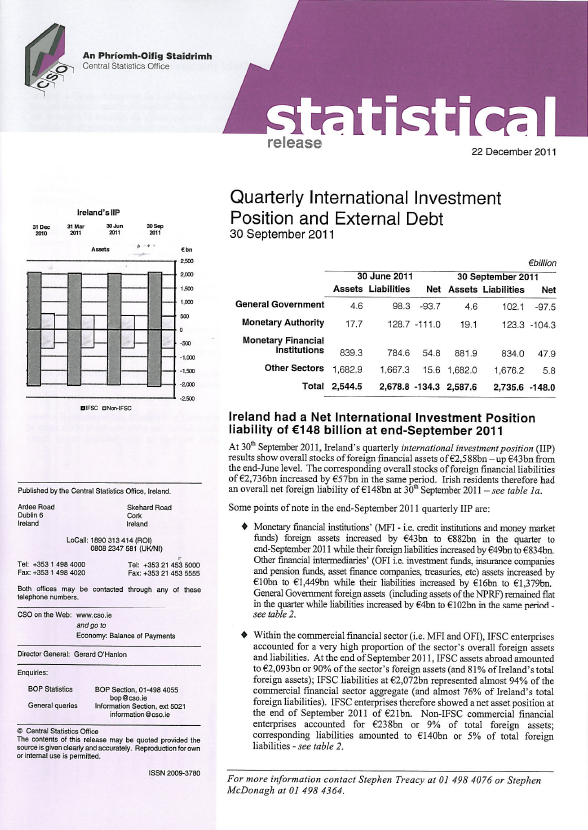 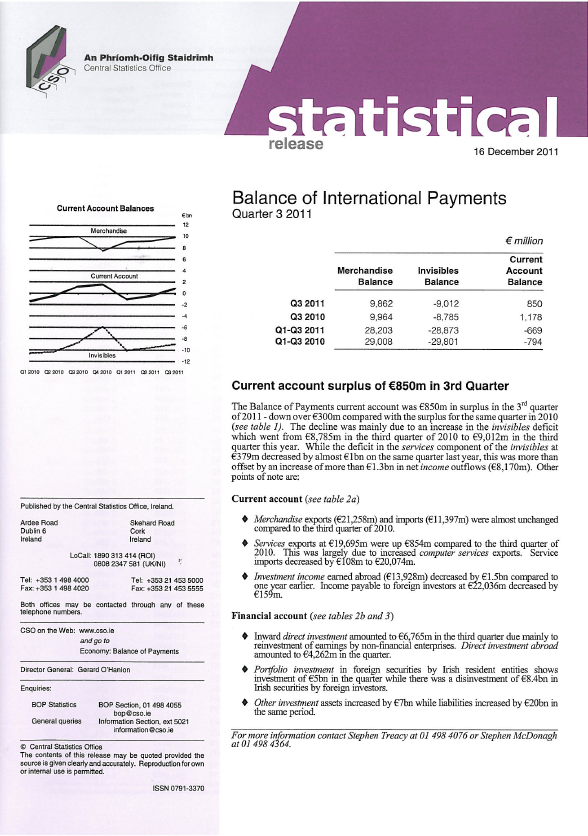 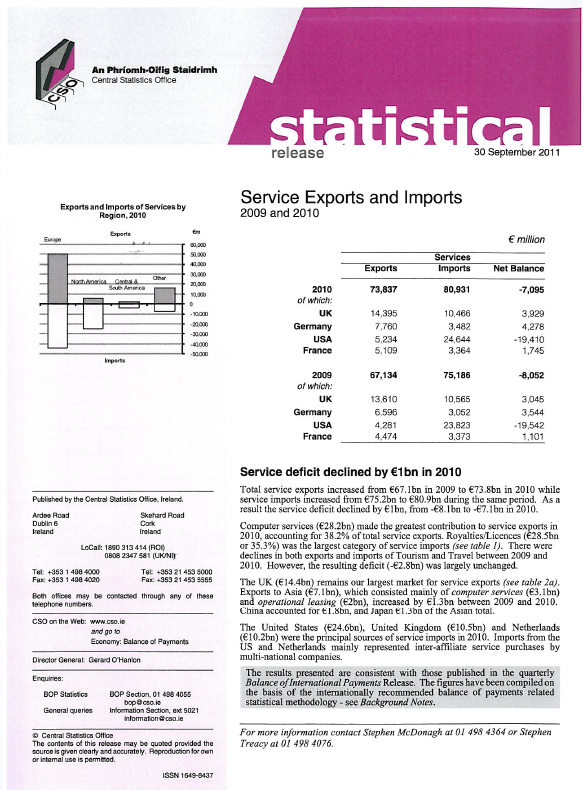 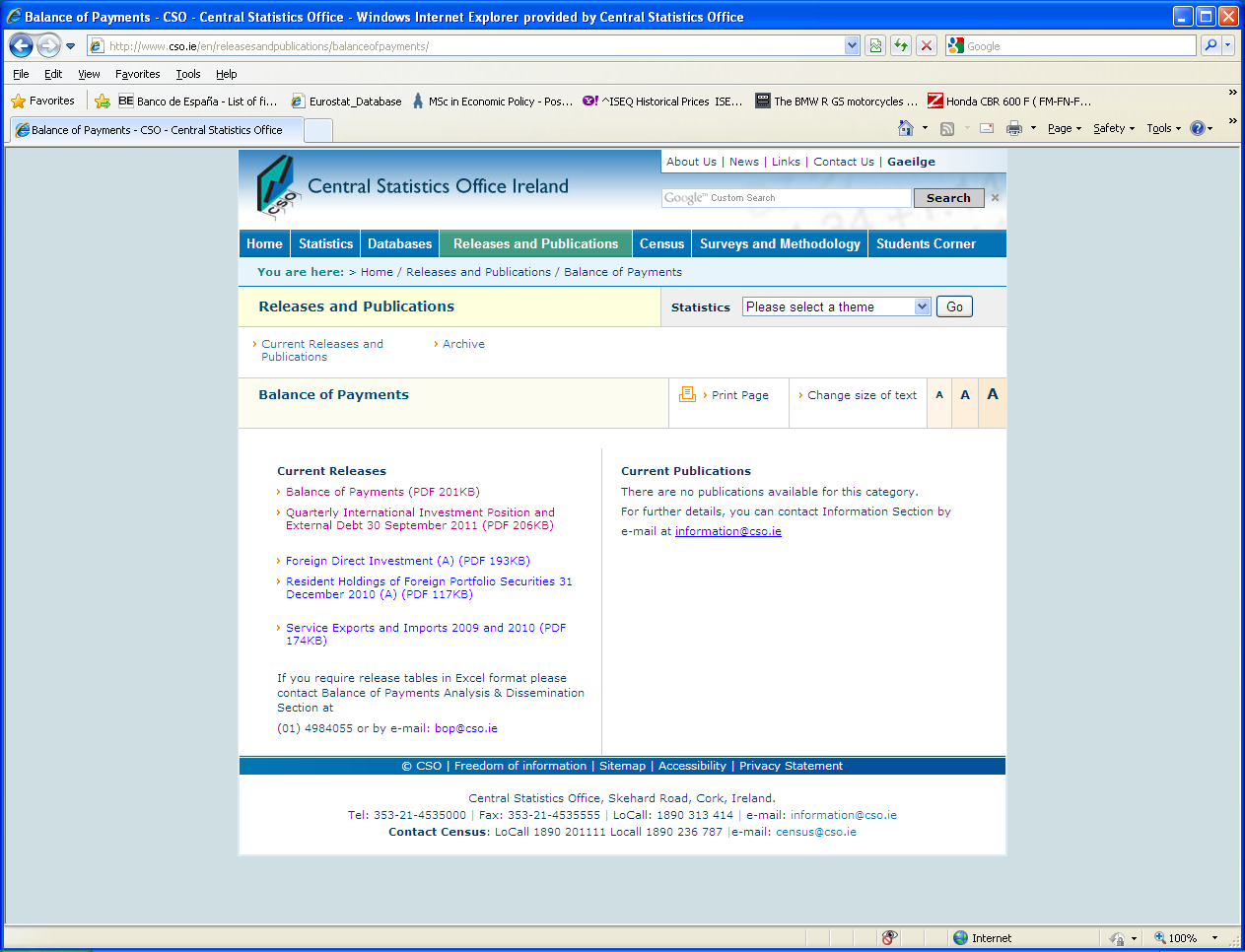 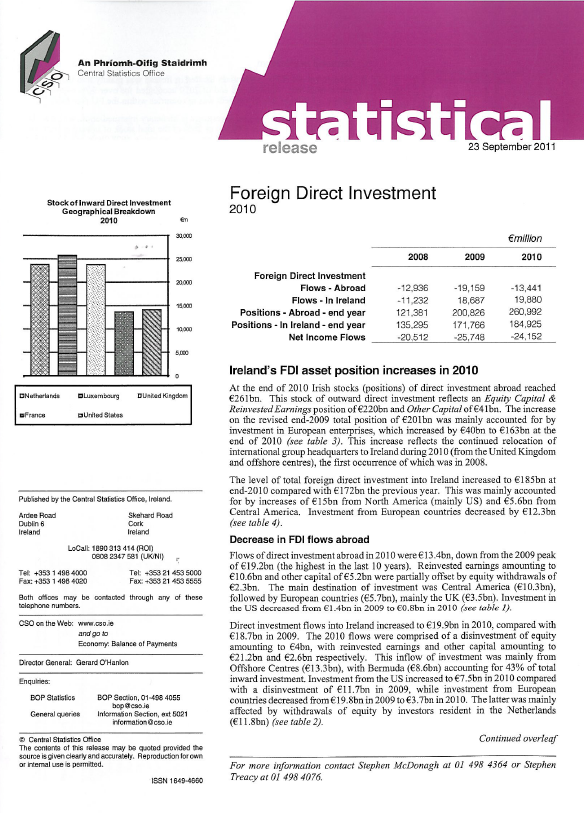 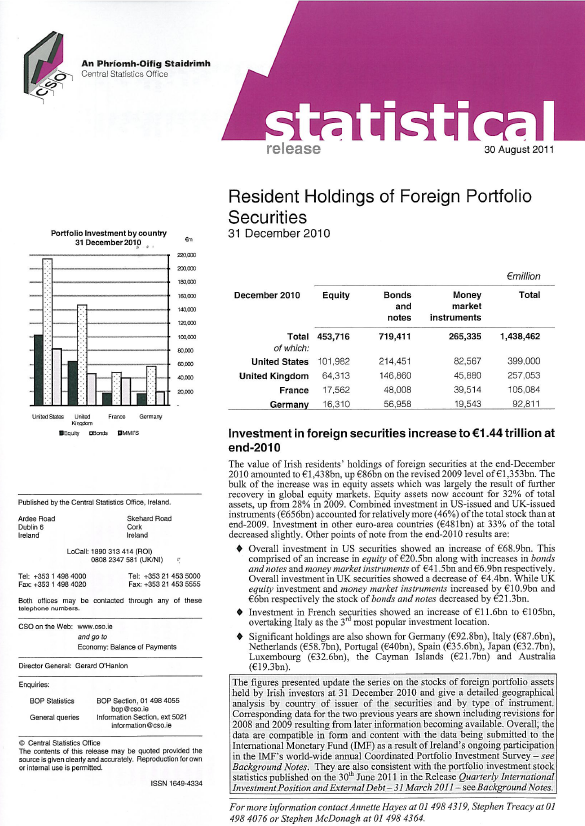 Central Statistics Office, Ireland                                                                                                                                                                        4
Quarterly Current Account Balance  2001q1 - 2011q3
Central Statistics Office, Ireland                                                                                                                                                                        5
Current Account comparison q3 2011: Ireland, New Zealand and the Netherlands
Central Statistics Office, Ireland                                                                                                                                                                        6
Financial Account Flows 2004q1 – 2011 q3
Central Statistics Office, Ireland                                                                                                                                                                        7
Breakdown of Annual Financial Account Flows
International Investment Position comparisonend September 2011 data
€ Millions
9
Net International Investment Position2000 – quarter 3 2011
Central Statistics Office, Ireland                                                                                                                                                                        10
Quarterly External Debt Statistics
Central Statistics Office, Ireland                                                                                                                                                                        11
IFSC/Non-IFSC External Debt q3-2011
Central Statistics Office, Ireland                                                                                                                                                                        12
Co-ordinated Portfolio Investment Survey
Central Statistics Office, Ireland                                                                                                                                                                        13
CPIS comparison between Irish and World data
Annual International Trade in Services
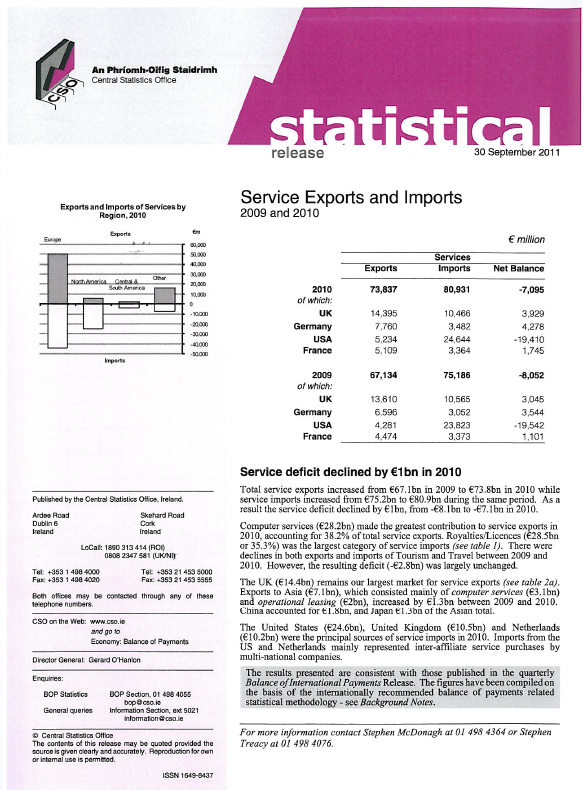 Growth of Services
Growth of Services
Central Statistics Office, Ireland                                                                                                                                                                        16
Alternative
Growth of Services (2)
Central Statistics Office, Ireland                                                                                                                                                                        17
Top 10 EU countries’ trade in services (2010)
€bn
Central Statistics Office, Ireland                                                                                                                                                                        18
Main Service Categories
Central Statistics Office, Ireland                                                                                                                                                                        19
Country comparison - computer/Insurance service exports (2010)
€bn
Central Statistics Office, Ireland                                                                                                                                                                        20
Country comparison Insurance/Royalties service imports (2010)
€bn
€bn
Central Statistics Office, Ireland                                                                                                                                                                        21
Main partner countries (2010)
Central Statistics Office, Ireland                                                                                                                                                                        22
Annual Foreign Direct Investment
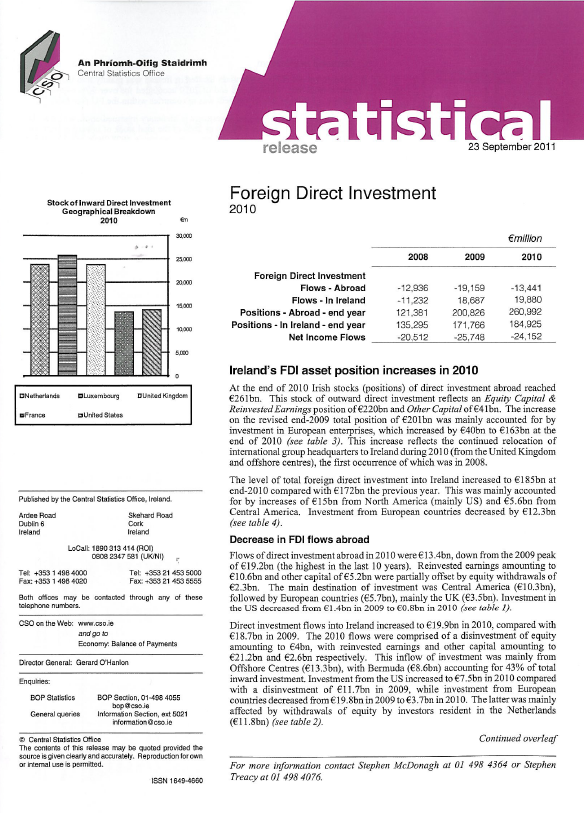 Definition
Direct Investment is a category of international investment in which a resident entity in one economy (the direct investor) acquires a lasting interest in another economy (the direct investment enterprise).

Lasting interest is defined as 10% or greater holding of equity (ordinary shares/voting power)

10% or more -> Direct Investment
<10% -> Portfolio investment
Central Statistics Office, Ireland                                                                                                                                                                        24
Directional principle
€30m loan
Country: US
Company A
€100m equity
Country: Ireland
Company B
Country: France
Company C
Loan €25m
Direct Investment in Ireland:
	€100m 	(€100m)
	€70m		(€100m - €30m)
	€45m		(€100m - €30m - €25m)
Central Statistics Office, Ireland                                                                                                                                                                        25
Direct Investment Positions
Central Statistics Office, Ireland                                                                                                                                                                        26
Composition of FDI (Positions)
€bn
2007
Central Statistics Office, Ireland                                                                                                                                                                        27
Destination/Source of Investment (2010)
Central Statistics Office, Ireland                                                                                                                                                                        28
DIA by resident enterprise’s NACE sector (2010)
Central Statistics Office, Ireland                                                                                                                                                                        29
DII by resident enterprise’s NACE sector (2010)
Central Statistics Office, Ireland                                                                                                                                                                        30
What is an Irish company?
Irish owned?

Head-quartered in Ireland?

Listed on the Irish Stock Exchange?

Combination of the above?

Other?
Central Statistics Office, Ireland                                                                                                                                                                        31